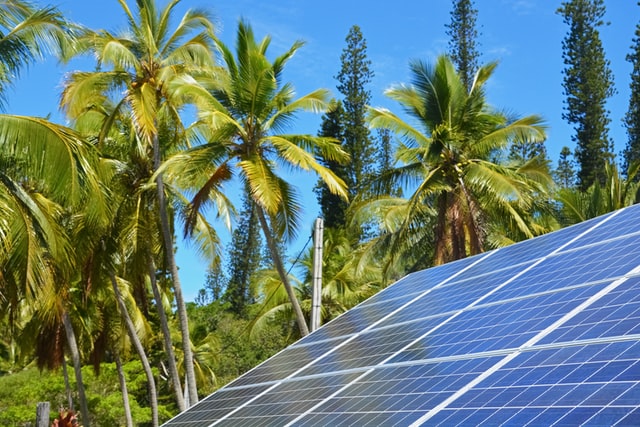 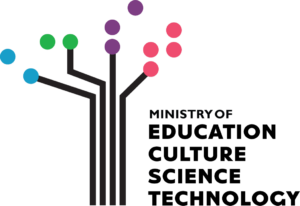 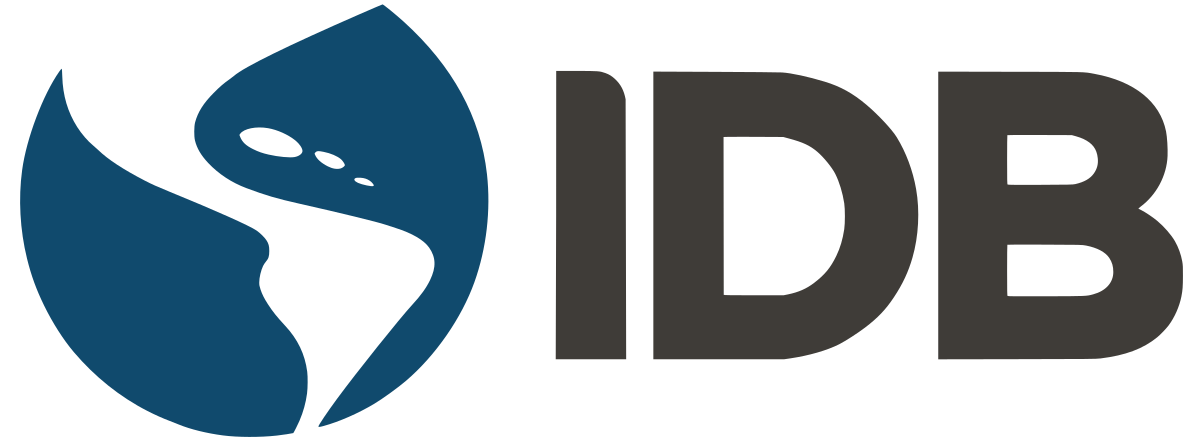 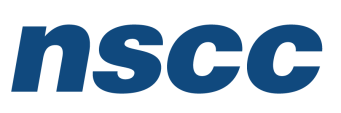 Design and Implementation of Pilot of a TVET Renewable Energy Course
DELIVERABLE #5 - TRAINING COURSES & PROFESSIONAL DEVELOPMENT
Battery Based PV
This module explains four lab activities for the course Battery Based Installations:

Receiving delivery of new flooded acid batteries.
Preparing for shipment to customer.

Installation of the batteries in the campus lab.

Monthly maintenance of flooded lead acid batteries.

Quarterly maintenance of flooded lead acid batteries.
Battery Based PV
In the first lab, Receiving / Shipping of Flooded Batteries the learners will perform the necessary steps to simulate receiving delivery of new flooded acid batteries.

Then to prepare the batteries to be shipment to a customer.

Including providing documentation for both activities.
Battery Based PV
The learner will be exposed to a real working event of receiving new flooded batteries that need to be accepted from a courier company.

The batteries need to be examined before they are accepted and signed for.

A check list will be developed for this process.
Battery Based PV
After the batteries are accepted, they need to be conditioned for shipping to the customer.

A check list will be developed for this process and the learners will sign off on the condition of the batteries before the potential shipment.

These exercises are part of a quality control function that manufacturers and suppliers go through.
Battery Based PV
Rolls and FULLRIVER companies provide some guidance on these procedures.

Rolls has a very detailed approach to this, and the learners will practise performing these procedures in a lab setting.

These procedure are found in the presentation Battery Based PV Installations.
Battery Based PV
This presentation will provide a basic guide to these procedures that the learners can follow to develop their own check list for both the receiving and shipping of new flooded batteries.

The lab activities will involve the four flooded batteries on campus.

Four groups of students will each be assigned to one battery.
Battery Based PV
Before handling the battery any SDS (Safety Data Sheet) must be read and fully understood.

PPE (Personal Protective Equipment) must be identified and be used.

Before using any PPE a check of the condition of such PPE must be had. 

A sign off sheet shall be used to track the condition of the PPE.
Battery Based PV
Once these first steps have been observed by the instructor, permission to handle the battery is then allowed.
Battery Based PV
From Rolls:

EQUIPMENT & SAFE HANDLING PROCEDURE
Have the following on hand:
Goggles, rubber gloves & rubber boots
Distilled water
Baking soda, soda ash
Hydrometer, refractometer
Voltmeter, ammeter
Battery charger
Battery Based PV
To prevent injury, always wear acid-resistant clothing, PVC gloves, goggles and rubber boots. 

Flooded batteries must be maintained in an upright position at all times.

Always have plenty of water and baking soda on hand in the event of an acid spill during transport.
Battery Based PV
INSPECTION

When receiving shipment of your batteries, it is important to thoroughly inspect each pallet, battery and packaging. 

Before signing acceptance of the shipment, remove the shrink-wrap from the pallet (if present) and inspect each battery for damage (i.e. cracks, dents, punctures, deformations, acid leaks or other visible abnormalities).
Battery Based PV
Do not accept shipment if the batteries appear to have been damaged in any way. 

Confirm that connection terminals are secure and clean. 

If the battery is dirty, or if any minor amount of acid has spilled onto the case due to loose bayonets, refer to the cleaning instructions in the manual to properly neutralize and clean as necessary (look into this before starting).


Wet pallets or signs of acid leak on or around the batteries could indicate shipping
damage or improperly sealed battery casing. Perform a voltage check to confirm the
battery polarity and marking of the terminals are accurate.
Battery Based PV
Wet pallets or signs of acid leak on or around the batteries could indicate shipping damage or improperly sealed battery casing. 

Perform a voltage check to confirm the battery polarity and marking of the terminals are accurate.

In the event of a suspected leak or damage, do not accept the shipment.
Battery Based PV
A check list with a place for comments, initials and date can be made for validating each step.

Once signed off and the driver is released then move to preparing the battery for shipment.

This involves replicating the conditions when they left the factory.
Battery Based PV
INSPECTION & INITIAL CHARGE OF FLOODED
LEAD-ACID BATTERIES
WARNING

ALWAYS WEAR THE PROPER PERSONAL PROTECTIVE EQUIPMENT (GOGGLES, GLOVES, CLOTHING) WHEN HANDLING FLOODED BATTERIES AND ELECTROLYTE.

WET BATTERIES MUST BE FULLY CHARGED BEFORE BEING DELIVERED TO THE END USER.
Battery Based PV
A battery may not be fully charged when received. 

An initial charge brings the battery to an operational state. 

Before charging, inspect for physical damage, check polarity and electrolyte levels in each cell. 

Ensure the electrolyte (liquid) covers the plates completely. (Have the check list complete)
Battery Based PV
Although all Rolls batteries are tested and charged prior to shipping, batteries will self-discharge when stored and not in use. 

Upon installation, the initial charging may take 10+ hours or more depending on the size of the battery bank and charge current. 

Once the battery is fully charged, recheck the electrolyte level in the cell.
Battery Based PV
The fluid should be 6-13mm (1/4”-1/2”) below the vent tube on each cell as shown below.






CAUTION: Do not add water or electrolyte to cells before initial charging unless plates are exposed. If so, add distilled water until plates are submerged.
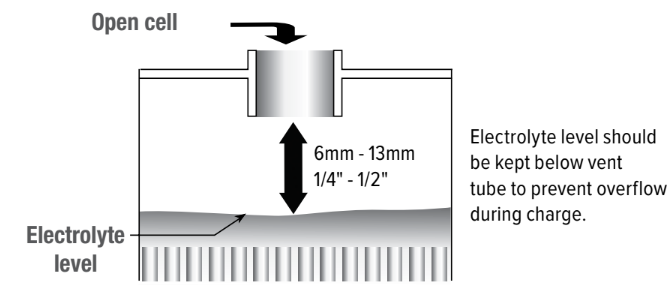 Battery Based PV
It is normal for electrolyte levels to lower as the battery case will relax (bulge) slightly after filling. 

If the plates are exposed, add distilled water until all are just submerged. 

It is important not to overfill each cell as the electrolyte level will rise during the charging process.

Charge voltages are indicated in Table 2 (a) Flooded Charging Parameters.
Battery Based PV
Rolls Table 2 (a) Flooded Charging Parameters.
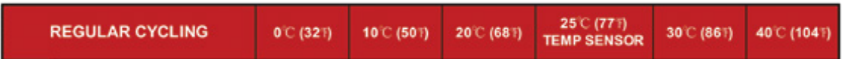 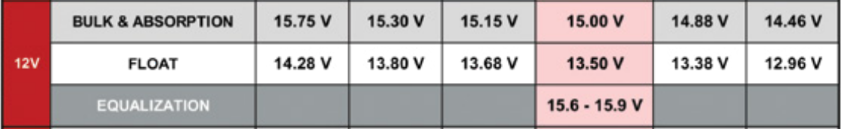 Battery Based PV
Measure specific gravity and record.

Set up battery charge voltage / current limits of the charger. 

Can be solar charge controller in the campus lab.

Do not let the cell temperature exceed 52°C (125°F).

Use remote battery sensor for this.
Battery Based PV
If the temperature becomes excessive or the cells begin to gas vigorously, reduce the rate of charge.

 Continue charging until all cells reach the specific gravity of the filling (Factory) acid. 

All cell specific gravities should be even (1.260-1.280) when resting at full charge.
Battery Based PV
All of these steps are required before the battery can be shipped out to the customer.

Have the learners develop a complete check list to be supplied to the customer indicating:

Voltage, specific gravity, battery condition.

Provide date and signature.
Battery Based PV
This concludes the information to complete lab #1 Receiving / Shipping Flooded Batteries.
Battery Based PV
Lab #2 is the installation of the flooded batteries into the campus lab area.

This involves having a permanent location to store the batteries.

Providing the ability to recharge the batteries.

Active ventilation for gassing.
Battery Based PV
The batteries should be elevated on racking for safe and easy maintenance of the batteries.

The OutBack charger / inverter FXR will be used to both charge the batteries and have the batteries supply AC energy for daily consumption.

This activity will prove a living lab for the learners to access when they are on campus.
Battery Based PV
Daily loads can be assigned as required.

The Stand-Alone Course is being delivered at the same time as this course.

Loads can be calculated in the Stand-Alone Course, the PC or TV or both are an option to be connected as AC loads (calculate first).
Battery Based PV
The OutBack inverter  / charger FXR is introduced during the Stand-Alone Course.

The operating mode, charging parameters can be adjusted for the flooded batteries and supplying AC loads.

Three modes support this configuration:
UPS – Back up – Mini Grid
Battery Based PV
In all three of these modes the inverter will supply power from the batteries.

All three modes allow for the grid to charge the batteries.

UPS and Back up require the intervention to open the AC breaker to indicate a grid failure.

Choose any option and provide the necessary protection to prevent over discharge of batteries.
Battery Based PV
The learning of this lab is the daily interaction to observe how the batteries will perform as in a Stand-Alone system.

The learners will also see how batteries are to be stored  /  segregated from an open space.

Placed in a safe location within the lab area.

Complete with active ventilation.
Battery Based PV
This allows the student to build a battery bank of four flooded batteries.

Connections, wiring, over current and disconnection means as per manufacturer specifications.

Torquing exercises, cable handling, and safe tool operations.
Battery Based PV
This allows the student to build a battery bank of four flooded batteries.

Connections, wiring, over current and disconnection means as per manufacturer specifications.

Torquing exercises, cable handling, and safe tool operations.
Battery Based PV
As part of the daily course, the building of this system will happen during regular classroom sessions.

This requires access to the lab area during these times.

Instructor lead sessions for planning and direction to the connection of the batteries, wiring and inverter.
Battery Based PV
The calculation of the wire sizes, overcurrent protection is provided in the installation manuals for the equipment.

The balance of equipment is readily available.

Tools and a schedule of the installation shall be provided by the instructor.
Battery Based PV
Programming of the OutBack inverter / charger FXR will depend on what mode is selected.

The Stand-Alone Course provides guidance on how to program the FXR inverter.

Manual is provided.

The battery manufacturer will provide charge rates and the time for each of the three stages of charge.
Battery Based PV
The time it will take to get the inverter operational is a variable that will be very difficult to determine.

There is no deadline for this.

Once the FXR is operational and AC loads are connected, the learners can build a battery log sheet.

The Rolls logbook is another option for this.
Battery Based PV
The learners can keep their four groups, one per battery to track and share the logged data.

Taking reading during various times of discharge / charge will allow the students to build a profile of voltage, specific gravity and water levels.

This exposure normally takes years for experienced battery maintainers to obtain.

Maintain records for future classroom sessions.
Battery Based PV
This data is a great tool for predicting battery performance.

This concludes the second lab information.
Battery Based PV
The next two labs are independent of the inverter operation.

These labs are for learners to perform a monthly and quarterly maintenance routines on the battery bank.

The first maintenance lab is the:
Lab#3 Flooded Lead Acid Monthly Maintenance.
Battery Based PV
The next two labs are independent of the inverter operation.

These labs are for learners to perform a monthly and quarterly maintenance routines on the battery bank.

The first maintenance lab is the:
Lab#3 Flooded Lead Acid Monthly Maintenance.
Battery Based PV
Monthly and quarterly maintenance for flooded lead acid batteries.

The renewable industry needs people trained to do maintenance on flooded batteries as well as Lithium and other batteries.

The next section will be on the monthly and quarterly maintenance of the flooded lead acid battery.
Battery Based PV
Voltage Readings

Voltage readings will vary and are greatly affected and dependent on whether the battery is being charged, discharged or in storage (rest or “open cell” voltage). 

There are two terms for voltage readings:
Load voltage (voltage under load or on charge)
Open cell voltage.
Battery Based PV
Charge Voltage: 

When a battery is charged the plates will polarize and develop a resistance to the charge (surface charge). 

This resistance will add to the battery voltage and therefore using this voltage reading will not reflect the true state of charge.
Battery Based PV
All the so-called “surface charge” will be removed when the battery is being discharged.

In general, the battery voltage will recover or increase when the load is removed. 

This is especially true if the load is very high.
Battery Based PV
Open Cell Voltage is determined by taking all the loads off of the battery and letting the battery stand for at least 4 hours before taking a reading. 

This allows the surface charge to dissipate. 

To get around this problem either use the table for SoC based on voltage (next slide) or determine the 50% state of charge as described.
Battery Based PV
Table for % charged based on voltage.
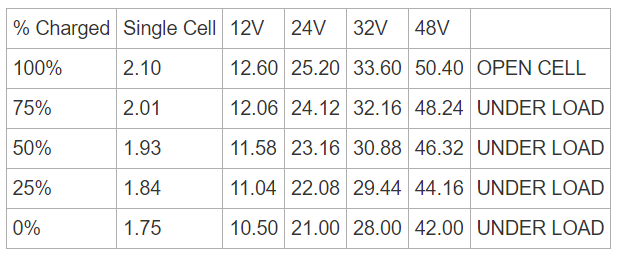 Rolls Technical Service
Battery Based PV
The list of maintenance items is listed below:
MONTHLY:

Measure and record resting/loaded voltage.

Check electrolyte levels and top up with distilled water as necessary.

Test and record specific gravity in float charge. (https://www.youtube.com/watch?v=DgiII0OnAZg )
Rolls Technical Service
Battery Based PV
Record ambient temperature where the batteries are installed.

Inspect to ensure temperature sensor is securely attached.

Inspect cell integrity for corrosion at terminal, connection, racks or cabinets.
Rolls Technical Service
Battery Based PV
Check battery monitoring equipment to verify operation. 

Compare reading against voltmeter

Temperature readings

What charging stage is it in.

Update logbook and include and comments before initialing.
Rolls Technical Service
Battery Based PV
These checks have been presented before in previous presentations.

Learners will complete these check and record findings.

Make notes / comments for future reference.
Battery Based PV
Flooded battery maintenance includes specific gravity readings.

What do they indicate?

If they are not the same from cell to cell it may require an equalization charge.
Battery Based PV
What is an equalizing charge?

Over time, individual cell readings may vary slightly in specific gravity due to charge imbalance or sulfation buildup. 

Individual cell readings will vary slightly in specific gravity after a charging cycle. 

Equalization, a “controlled overcharge", is required to bring each battery plate to a fully charged state.
Rolls Battery
Battery Based PV
This reduces stratification and buildup of sulfation on the plates; two circumstances that shorten battery life.
One of the most commonly asked questions is “When is it time to equalize my battery bank?“

 As usage is unique for each system, this will depend on several factors including depth of discharge, cycle frequency, operating temperature, charging voltage and current.
Rolls Battery
Battery Based PV
Monitor specific gravity and voltage regularly as these readings will indicate when an Equalization may be necessary. 

NOTE: Running frequent equalizations on batteries that do not require balancing or desulfation will overcharge and deteriorate the cells prematurely, shortening the life of the battery.
Rolls Battery
Battery Based PV
An Equalization should be completed when the specific gravity of individual cells within the battery bank are varied by more than .025 -.030.(Ex. 1.265, 1.235, 1.260, 1.210...) 

Do not attempt to equalize a battery bank with failed cells or missing batteries as this will force an overcharge on the remaining cells which may cause permanent damage.
Rolls Battery
Battery Based PV
When resting in Float charge, if specific gravity readings are consistently lower than recommended it may be necessary to adjust Bulk/Absorption voltages slightly and/or Absorption time to increase charge time.

To properly equalize the battery bank, follow the Correction Equalization procedure using the recommended Equalization set point in Table 2 (a)  Flooded Charging Parameters starting at the lower end of the provided voltage range.
Rolls Battery
Battery Based PV
TABLE 2 (a): Flooded Charging Parameters
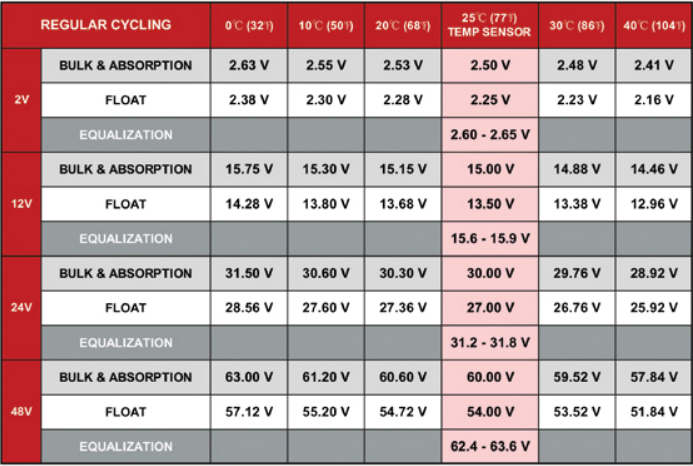 Rolls Battery
Battery Based PV
TABLE 2 (a): Flooded Charging Parameters: Regular Cycling - daily to 48-hour cycling (max 50% DOD) with limited charge time (solar). 
Example: full-time off-grid applications and Partial State of Charge (PSOC) recovery.

NOTE: Use the highlighted voltage set points when charge equipment is supplied with a temperature sensor. 
Set at 5mV/ºC/Cell...(+/- 120mV per ºC from a 25ºC Delta - 48V System
Rolls Battery
Battery Based PV
CORRECTIVE EQUALIZATION

Corrective Equalizations should be performed when the battery bank is at 100% SOC.

Review and complete the provided preparations before initiating the Equalization charge.
Rolls Battery
Battery Based PV
Equalization time will vary depending on the level of sulfation, balance of charge, size of the battery bank and available charging source. 

Typically, a corrective Equalization is necessary every 60 to 180 days to desulfate and balance a battery bank in systems which are deficit cycled and/or charged at lower charge currents. 

This is why the PV array was sized to charge the batteries.
Rolls Battery
Battery Based PV
If multiple parallel strings show charge imbalance it may be necessary to equalize each string individually.

PREPARATION:

- Required Equipment: protective goggles, rubber gloves & rubber boots, hydrometer  or refractometer, voltmeter, distilled water, baking soda or soda ash for possible overflow or spills
Rolls Battery
Battery Based PV
- Standard 1/4-turn bayonet caps and Rolls R-Cap flip-top recombination caps may be left on during this procedure. 

Dirty or clogged caps may prevent the release of 
hydrogen gas. 

Inspect and clean caps as necessary. 

Hydrocaps must be removed.
Rolls Battery
Battery Based PV
To fully charge any storage battery a certain amount of overcharge is necessary. 

This overcharging equalizes the power in the cells of the battery. 

As each cell reaches 80% of capacity it dissipates the surplus energy by boiling.
Rolls Battery
Battery Based PV
This causes the water in the electrolyte to separate into hydrogen and oxygen gases which vent from the battery and reduce the electrolyte level. 

Distilled water must be added to make up the loss to avoid battery damage.
Rolls Battery
Battery Based PV
Hydrocaps catalytically recombine the hydrogen and oxygen gases into pure water and return it to the cell.

 This reduces watering and washes the electrolyte spray back into the battery extending its useful power.
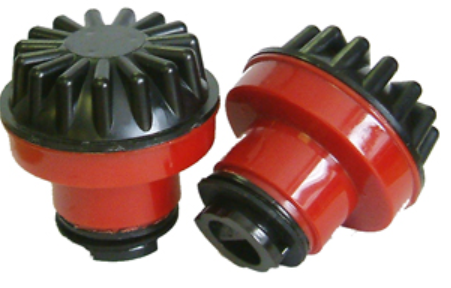 Rolls Battery
Battery Based PV
If multiple parallel strings show charge imbalance it may be necessary to equalize each string individually.
Rolls Battery
Battery Based PV
It is important to monitor specific gravity and voltage throughout the Equalization process. 

When specific gravity readings remain constant for 45-60 minutes this generally indicates completion. 

With PV systems it is best to do this when there is sufficient irradiance to keep the charge for the full duration.
Rolls Battery
Battery Based PV
It is important to monitor specific gravity and voltage throughout the Equalization process. 

- Check each cell for low electrolyte levels and/or exposed plates and top up with distilled water as necessary. 

If the cells require watering, do so before starting the Equalization process to allow sufficient mixing with the existing electrolyte.
Rolls Battery
Battery Based PV
Be careful not to overfill as the electrolyte will bubble and may overflow during the process.
Rolls Battery
Battery Based PV
PROCEDURE: (Equalize)

1. Complete a Bulk & Absorption charge to bring the battery bank to 100% SOC before starting a corrective Equalization.

2. Measure the temperature of a test cell and record the specific gravity of each cell in the battery bank. Identify cells with high/low readings.
Rolls Battery
Battery Based PV
NOTE: Do not attempt to equalize a battery bank with known failed batteries or cells as this may force a severe overcharge, damaging the remaining cells.

3. Initiate the Equalization charge mode at a steady low DC current (5-10% of C/20 battery capacity). 

If grid power is not available, use a DC power source (generator) or PV array with sufficient current when possible. (Plan on a sunny day)
Rolls Battery
Battery Based PV
4. Specific gravity will rise across the battery bank, ideally 1.265-1.270 or 1.280-1.285 in each cell upon completion.(Check manufacturer)

Readings in some cells may be slightly elevated due to electrolyte temperature (+0.05) and will return to normal when cooled but should not exceed 1.30. 

If the cell temperature rises above 46ºC (115ºF) and approaches 52ºC (125ºF), terminate the Equalization process and allow the batteries to cool.
Rolls Battery
Battery Based PV
If available, check individual cell temperatures using an IR temp sensor to isolate any possible damaged cells.

5. If cells are severely sulfated it may take several hours for the specific gravity to rise and/or balance.
Rolls Battery
Battery Based PV
If the readings plateau for 45-60 minutes, but do not reach the ideal range of 1.265-1.270 or 1.280-1.285 (Check manufacture), stop the process to prevent cell damage and allow the batteries to cycle normally 
   for 2-4 weeks before repeating.
Rolls Battery
Battery Based PV
The cells will continue to desulfate following an Equalization as sulfate dissolves during normal charging.

Allow the battery bank to cool for 1-2 hours. 

Check and record the specific gravity of each cell.

 The gravities should be 1.265-1.270 or 1.280-1.285 
(Check manufacturer) or lower.
Rolls Battery
Battery Based PV
Check electrolyte levels and add distilled water as necessary.

It is recommended that a specific gravity reading of one pilot cell is measured and recorded on a regular basis when it is thought that the bank is fully charged. 

The measurement should be compared to previous readings.
Rolls Battery
Battery Based PV
If the measurement is lower than the previous reading, a longer absorption time and/or higher voltage setting should be used. 

The longer the Absorption time and the higher the Bulk voltage, the more water will be consumed but less Equalization will be required.

Finding the balance will take time and checking previous monthly reading is very important.
Rolls Battery
Battery Based PV
NOTE: The specific gravity should rise as the cells use water. 

Look for trends in the specific gravity over a period of time and make small adjustments as necessary.
Rolls Battery
Battery Based PV
PREVENTATIVE EQUALIZATION & FREQUENCY

Most multi-phase charge controllers offer pre-programmed Equalization schedules commonly referred to as preventative equalizations. 

These are typically set to run for a shorter 1-2 hour period every 30, 60 or 90 days and may be beneficial in balancing and removing small amounts of accumulated sulfation on an ongoing basis.
Rolls Battery
Battery Based PV
The charge controller or charger is often programmable to allow for this option.

Older charge controllers have a jumper that may need to be manipulated.

Always consult the manual.
Rolls Battery
Battery Based PV
It should be noted that running frequent equalizations on batteries which do not require balancing or desulfation will overcharge and deteriorate the cells prematurely, shortening the life of the battery. 

For this reason, manufacturers recommend monitoring specific gravity and voltage on a regular basis to ensure scheduled Equalization times  are appropriately set.
Rolls Battery
Battery Based PV
Alternatively, a corrective Equalization may be necessary if symptoms arise such as running a backup generator more frequently (low capacity) or the battery bank will “no longer hold a charge”.

These symptoms are typical of heavy, accumulated sulfation.
Rolls Battery
Battery Based PV
If a battery is not being fully charged on a regular basis or limited or inadequate Equalization is performed using a generator, sulfating will occur from “deficit” cycling‘. 

This undercharge and buildup will gradually lower available capacity. 

It is best to monitor the condition of the bank regularly as accumulation of sulfation may take months to reach a point where the loss is noticeable.
Rolls Battery
Battery Based PV
Quarterly checks are additional checks that are performed at the same time as the monthly maintenance is performed.

A separate report is created and filled out.

Both are then filed for maintenance records.
Battery Based PV
Quarterly checks include but not limited to the following:
Test Ventilation

Check terminals/connections, remove corrosion and properly re-torque

Check for high resistive connections

Check cabling for broken or frayed cables
Battery Based PV
Verify Charge Output, Bulk/Absorption voltage of Inverter/Charge Controller

Check cells for cracks or indication of a possible leak

Check Ground connections
Battery Based PV
Test Ventilation

This is for the battery area.

Turn fan on and verify air is moving as expected.

Check louver operation if any.

Clean or replace any filters.
Battery Based PV
Check terminals/connections, remove corrosion and properly re-torque.

This is a visual check for corrosion mainly.

Cleaning with baking soda and water will remove light corrosion. 

Brushing with a nonmetal brush is useful for removing heavier corrosion.
Battery Based PV
Loose connections will require the load to be removed so the re-torque can be accomplished.

Check for high resistive connections.

A discolored connection indicates heat and a bad or high resistance connection.

A voltmeter reading of the connection when the batteries are under load will confirm connection state.
Battery Based PV
Check cabling for broken or frayed cables.

Visual check of insulation of cables.

Never assume that no-one had been working in the area over the past month.
Battery Based PV
Verify Charge Output, Bulk/Absorption voltage of Inverter/Charge Controller.

These maybe programmed setting or manually adjusted via a potentiometer.

Initiate a bulk charge if supported by the charger controller.
Battery Based PV
Check cells for cracks or indication of a possible leak.

This is a visual inspection.

Look for a dried white powder or a wet spot as these are indications of a leak.
Battery Based PV
Check Ground connections.

This is both a visual inspection and a physical inspection.

Grab the ground wire to see if it is tight.

Take an ohmmeter reading of the ground wire to see if the reading is very low resistance.

Do check across connections.
Battery Based PV
Cleaning of the vent caps is another preventative maintenance step that can be performed at anytime.

The caps will be clogged with dried electrolyte.
Battery Based PV
CLEANING VENT CAPS:

You might notice a sticky dark gray residue on the inside of the standard 1/4-turn bayonet, R-Caps or Watermiser vent caps on Flooded battery cells. 

This buildup of dirt and dried electrolyte is fairly common and may clog the vent holes, preventing the release of hydrogen off-gas during charge.
Rolls Battery
Battery Based PV
Inspect the caps and clean using a neutralizing baking soda and water solution as necessary.
Battery Based PV
CLEANING STEPS:

1. Clean the caps by soaking in a solution of water and baking soda (100g per litre) in a bucket or small bowl. Let the vents sit overnight to neutralize and break down any electrolyte in the caps.

2. Flush the caps clean by forcing water through the vent holes. Water should drip freely. A trickle of water should flow from all vent holes, indicating the cap is clear of debris.
Battery Based PV
3. Allow the vents to dry completely. 
Once dried, shake recombination caps to make sure the condensing beads on the inside of the cap rattle slightly. 
If you do not hear the beads, let the cap dry for an additional 12 hours or repeat the process above.
Battery Based PV
This concludes the information to perform Lab #4 Flooded Lead Acid Quarterly Maintenance.